Перелёты из Москвы в Антарктиду 1961-1962 и 1980 годов
Ил-18 Полярной авиации
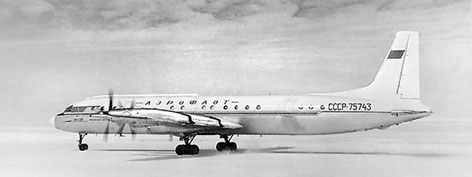 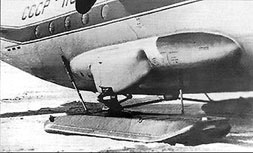 Лыжа самолёта Ан-12
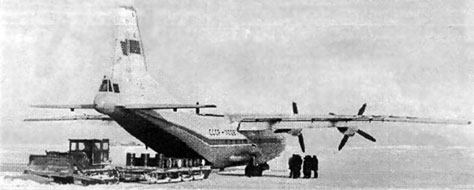 Самолёт Ан-12, участвовавший в перелёте в Антарктилу
Самолёт Ил-12
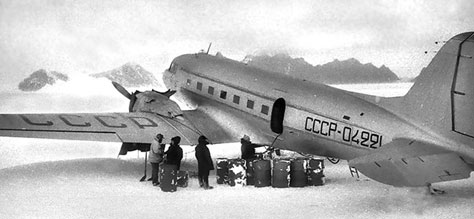 Самолёт Ан-2 в Антарктиде
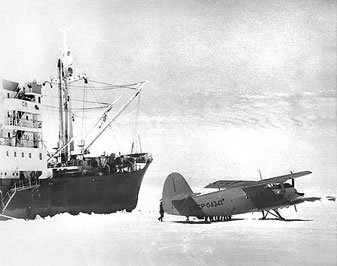 Ил-18 на станции Молодёжная
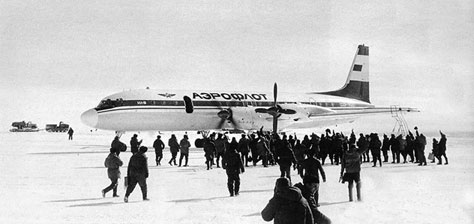 Александр  Поляков командир экипажа Ан-12
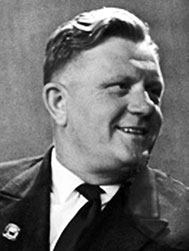 Михаил Ступишин командир экипажа Ил-18
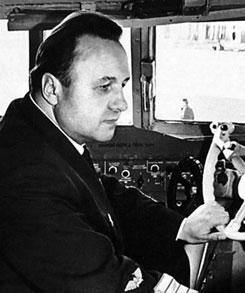